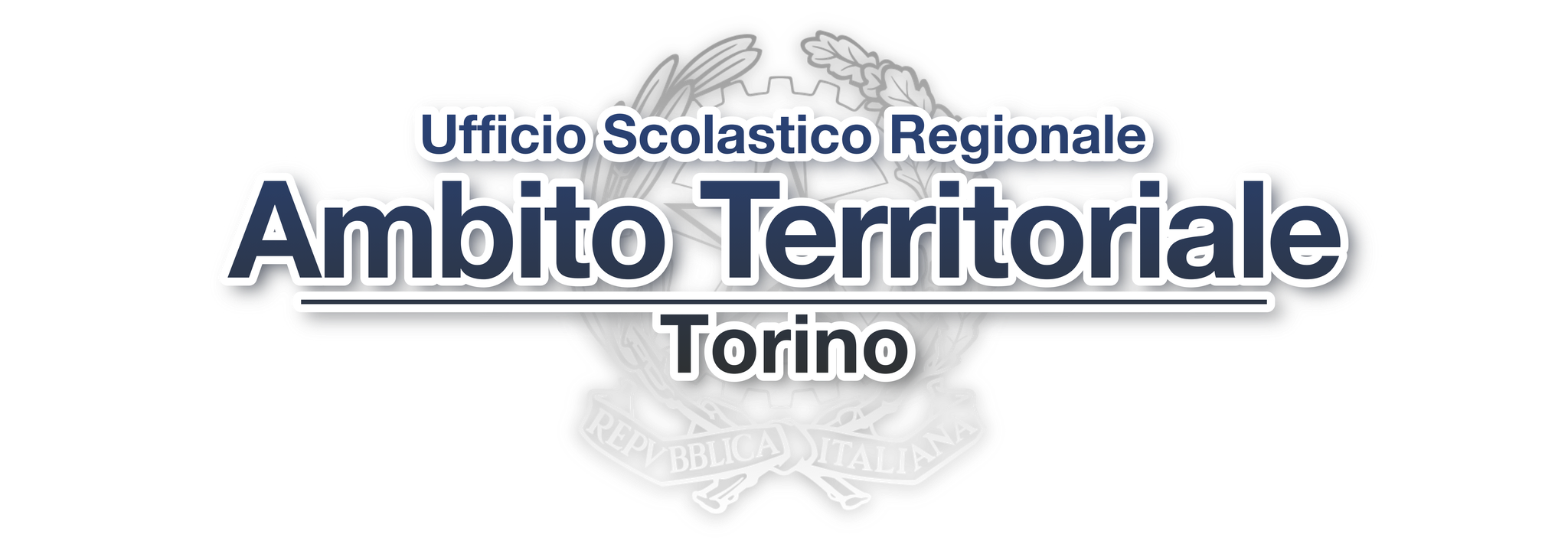 Vademecum compilazione Form Organico di Diritto
Ufficio Sostegno alla Persona     e alla Progettualità
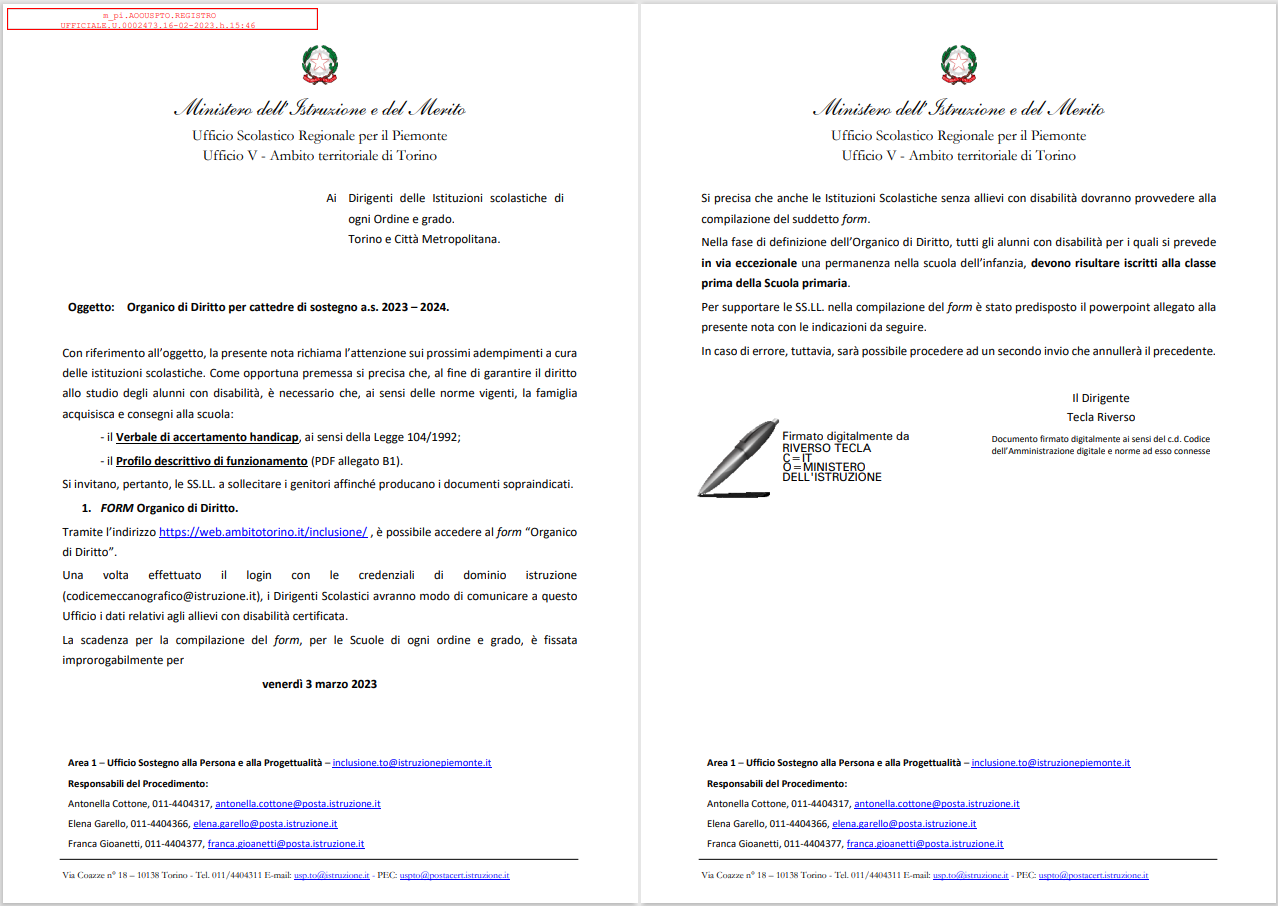 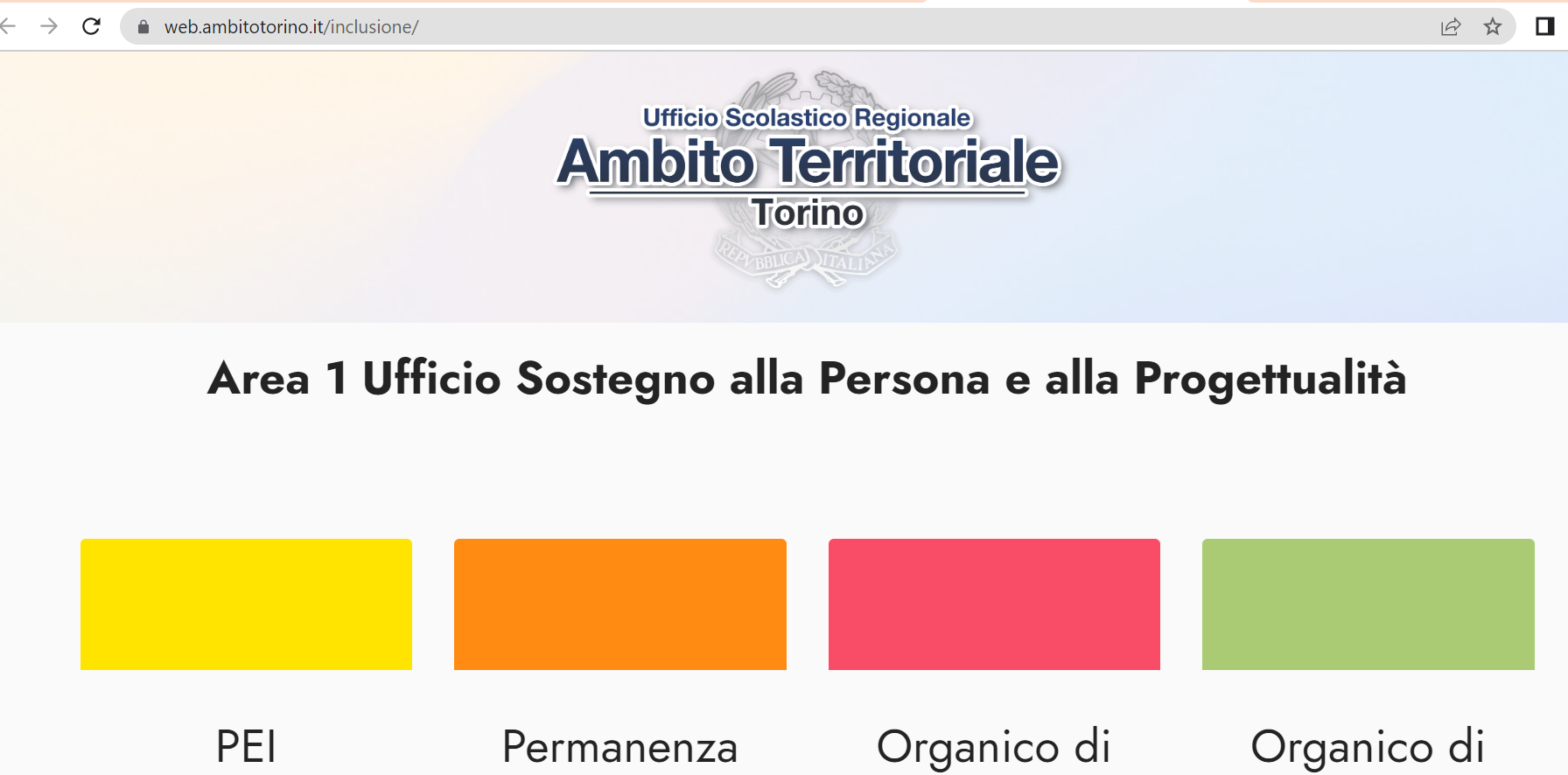 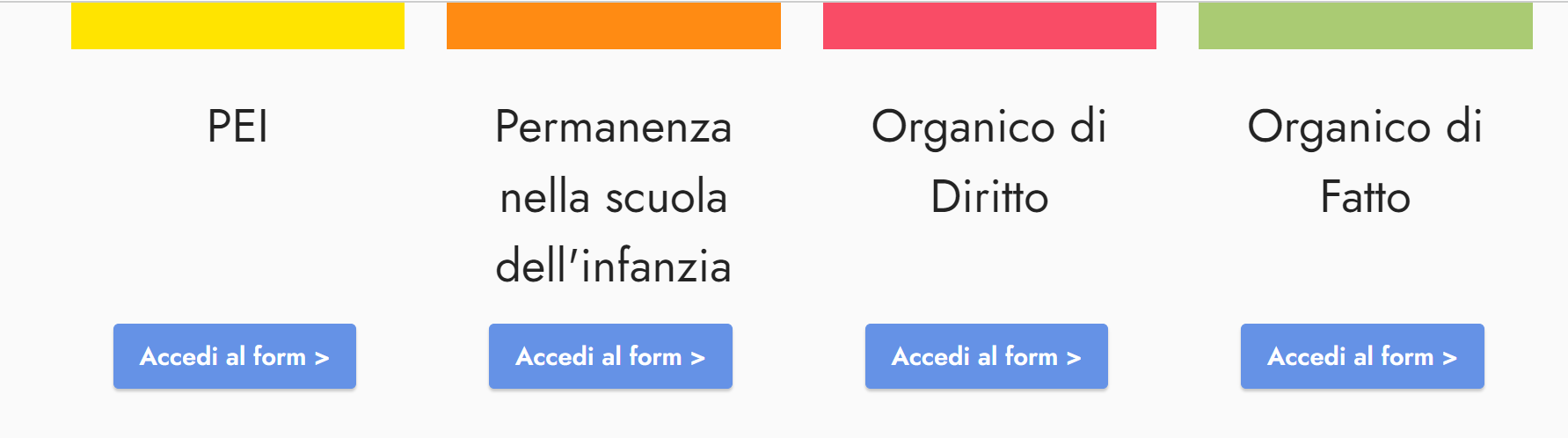 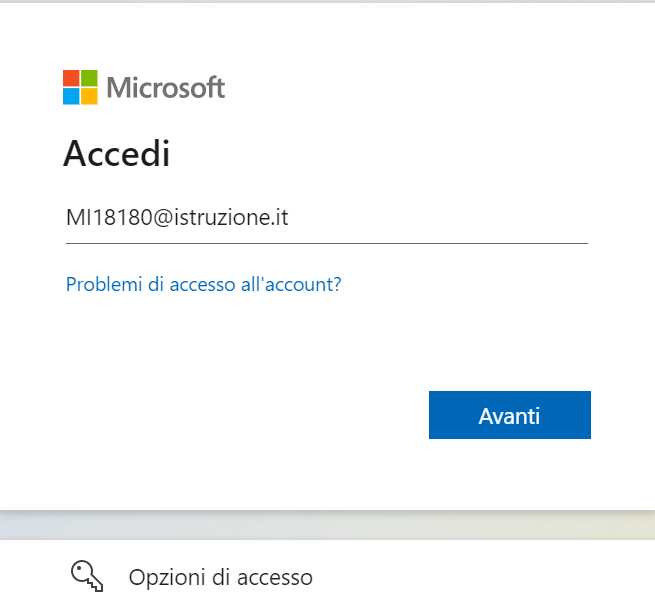 Immettere l’indirizzo di posta elettronica istituzionale
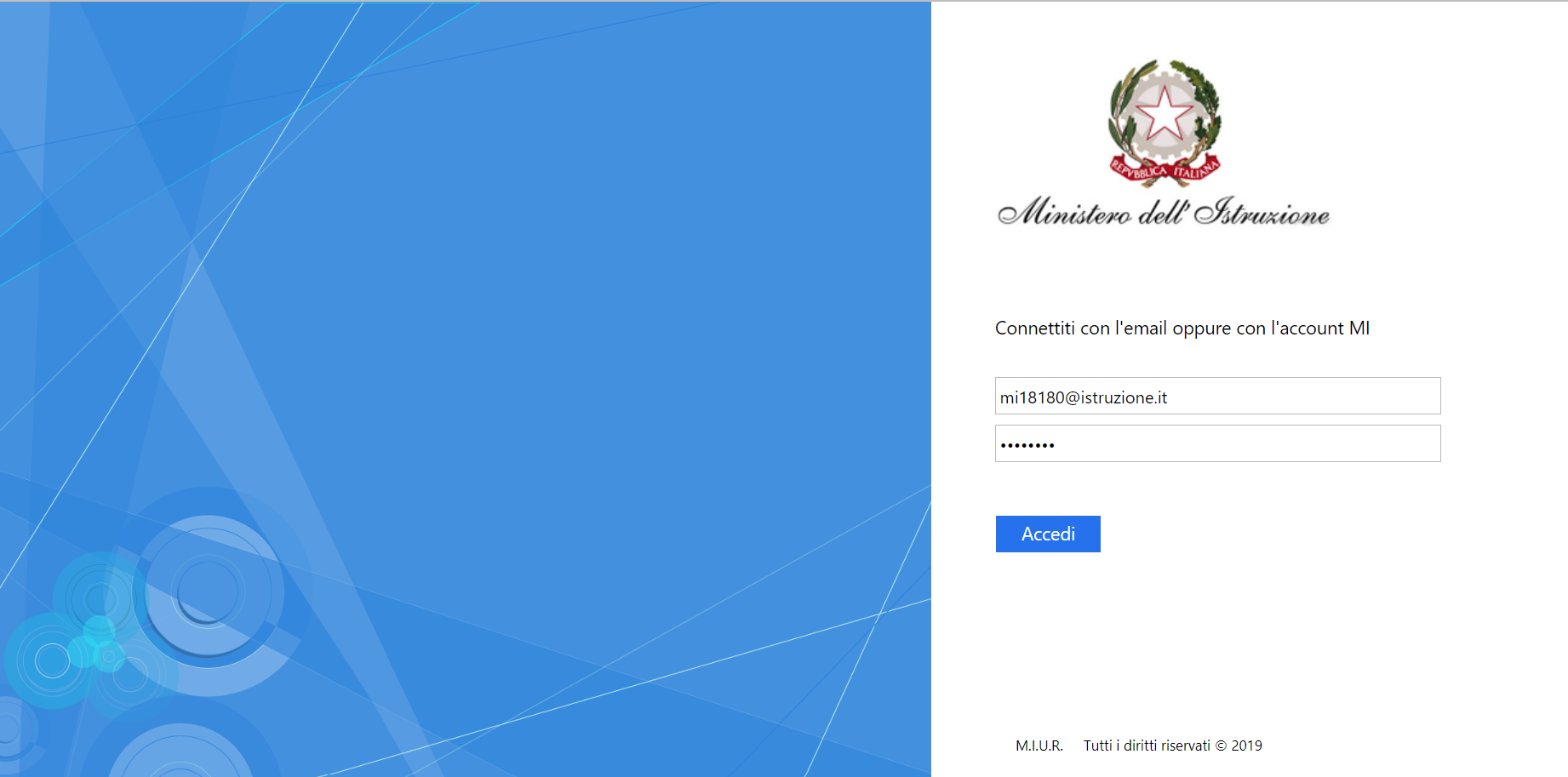 Inserire la password collegata alla mail istituzionale
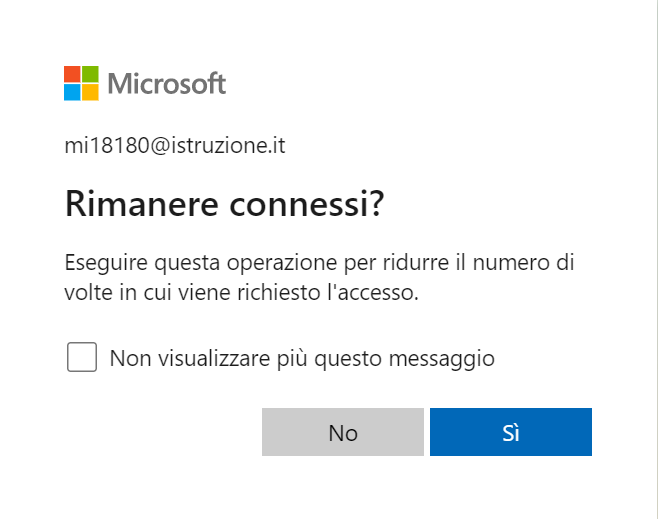 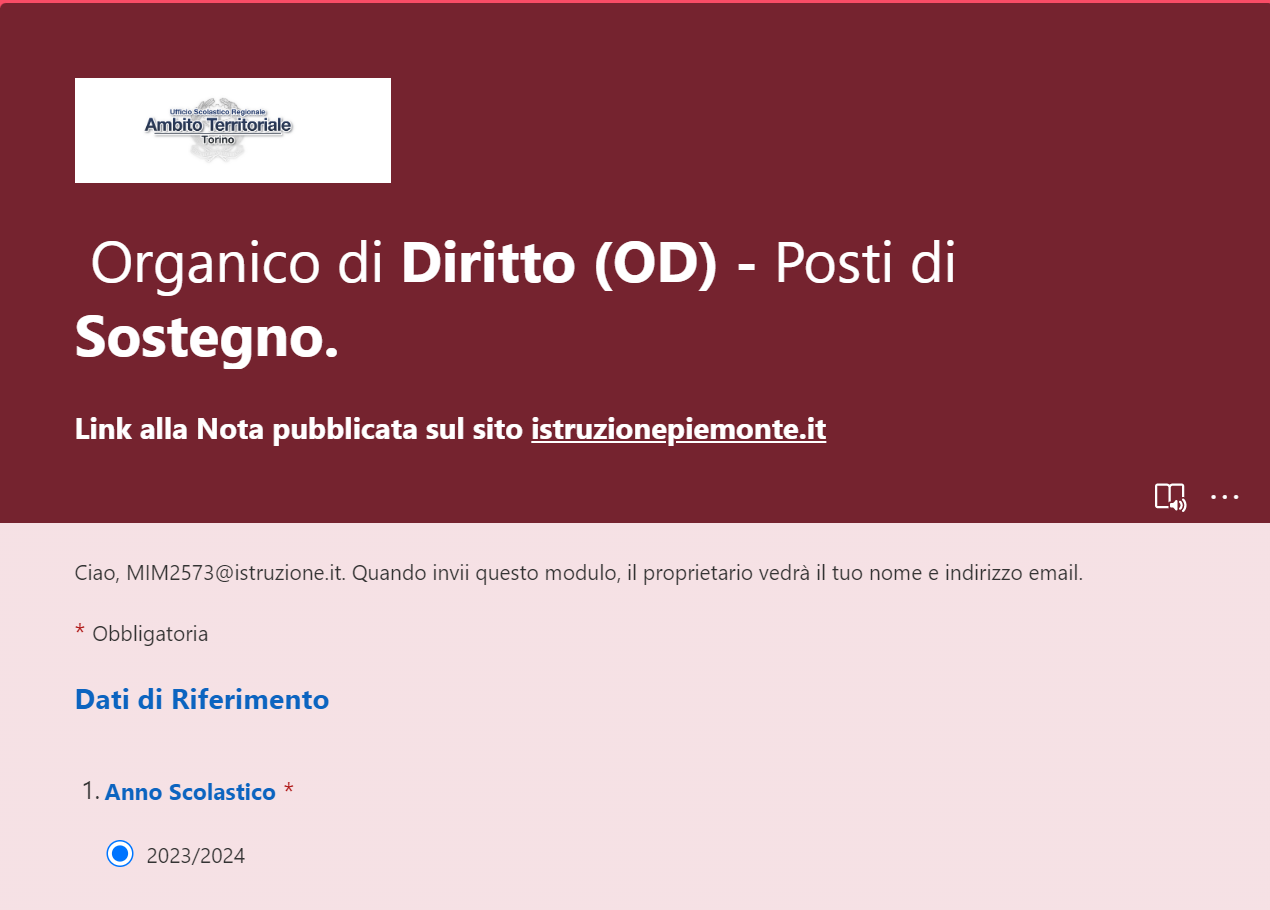 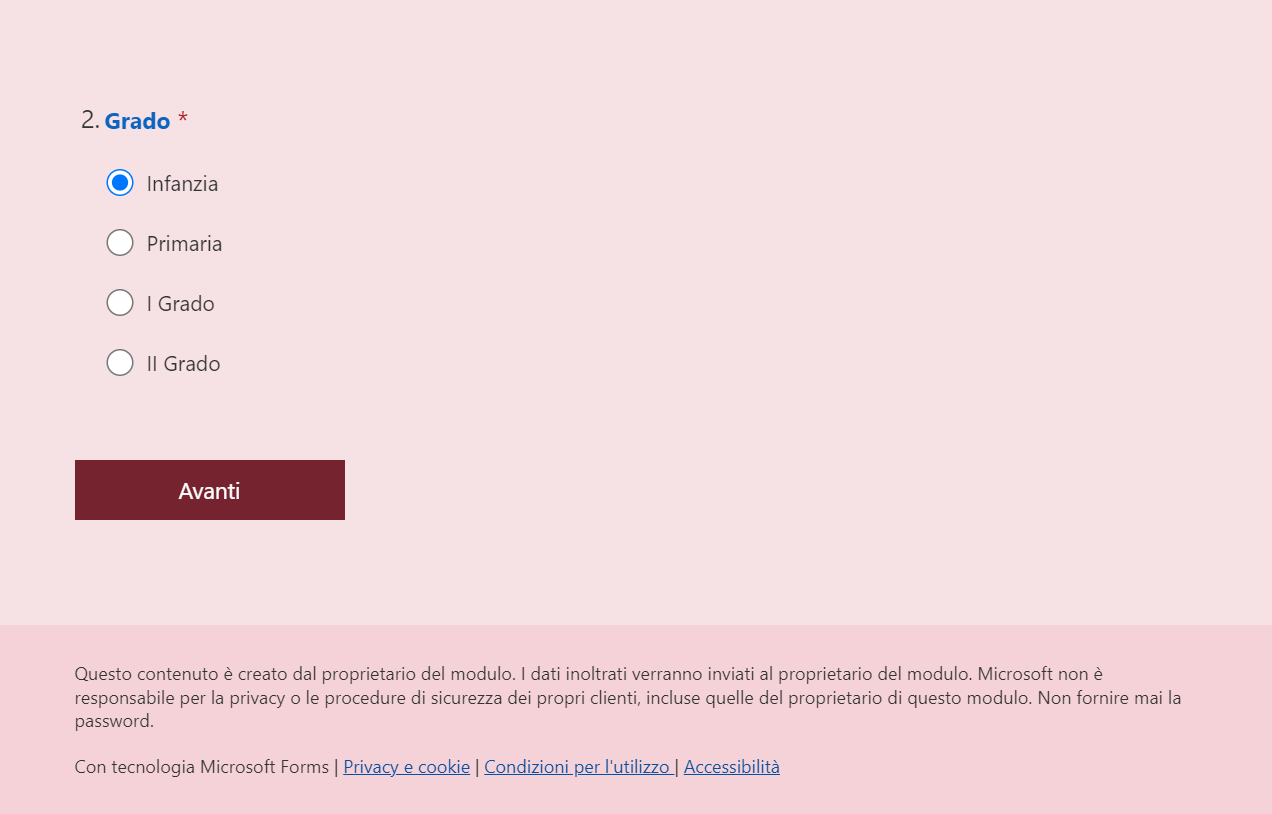 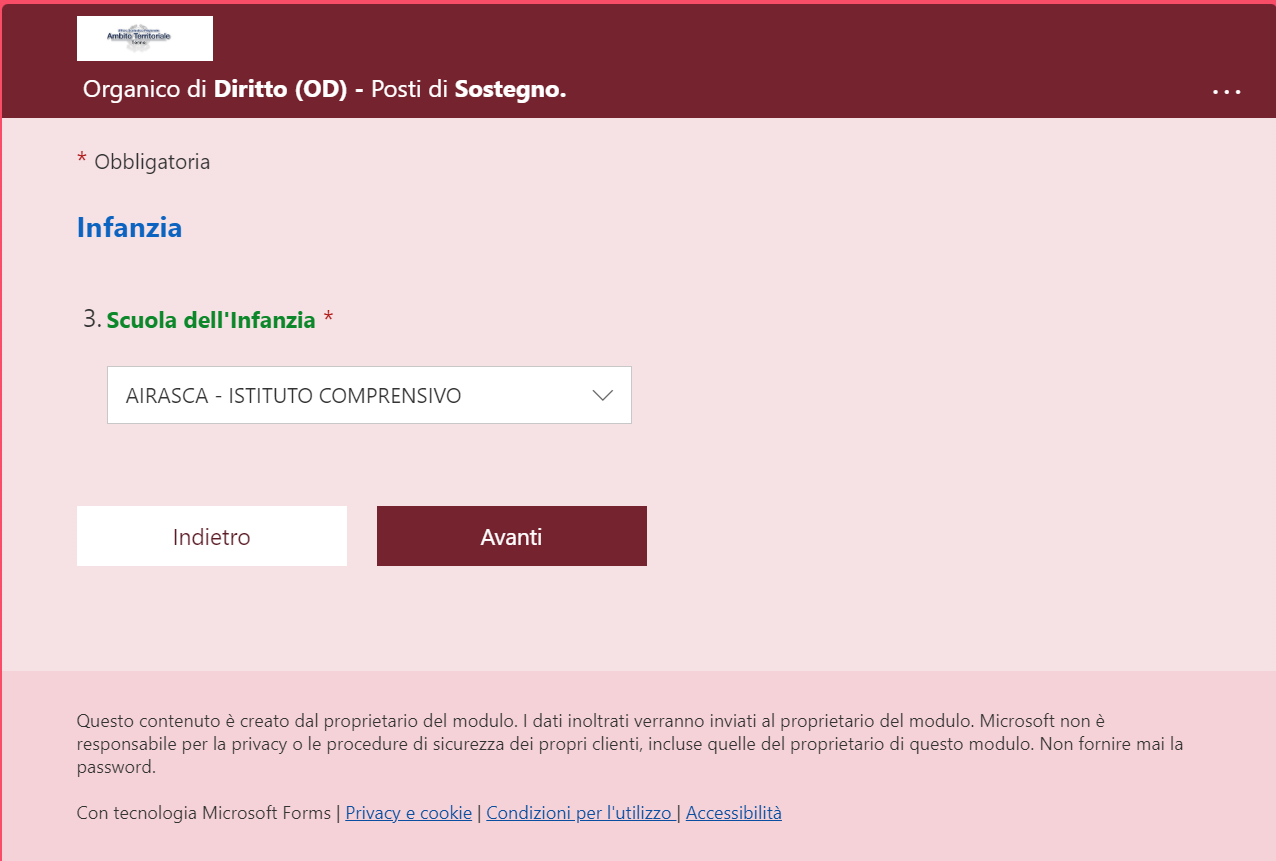 Scegliere l’opzione dal menù a tendina
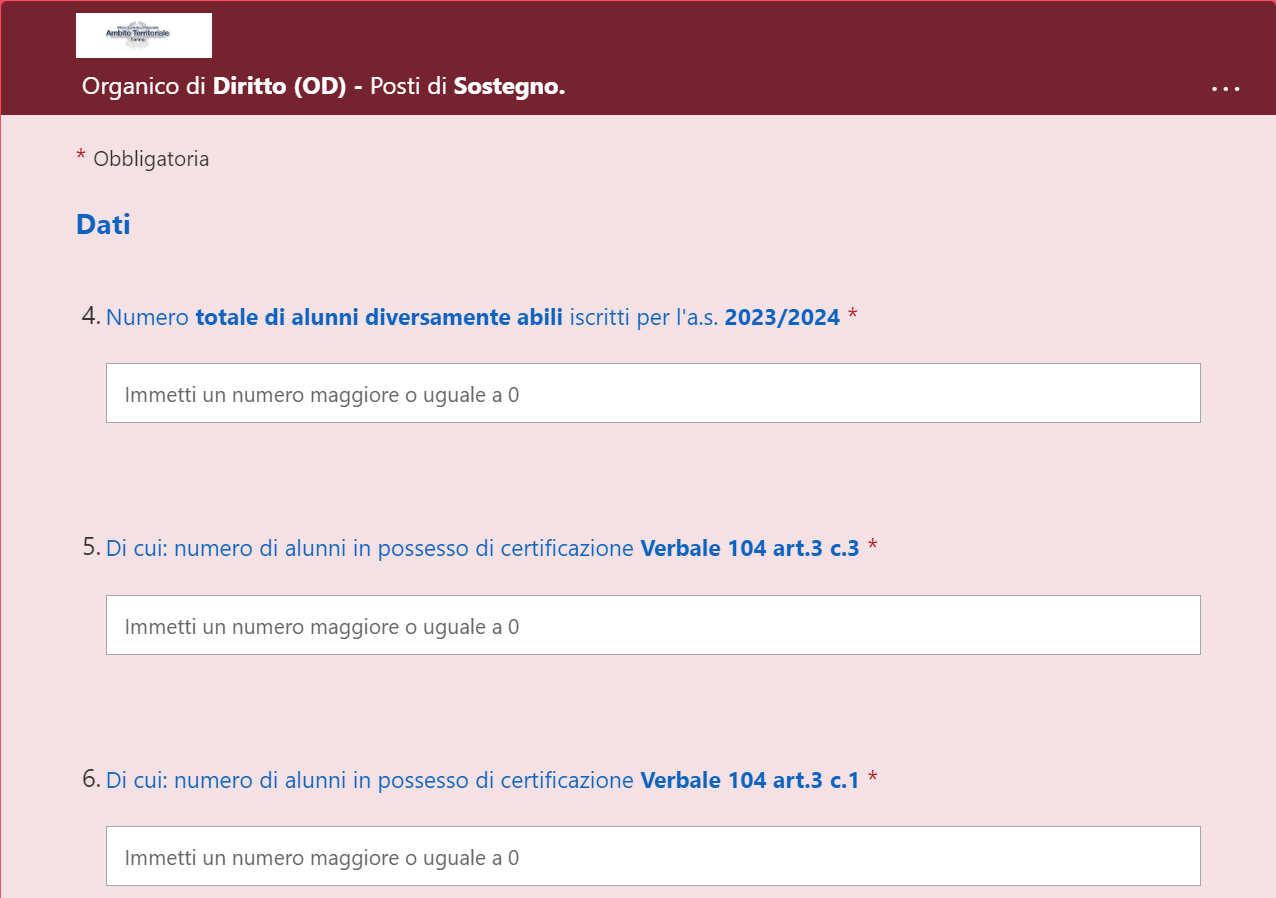 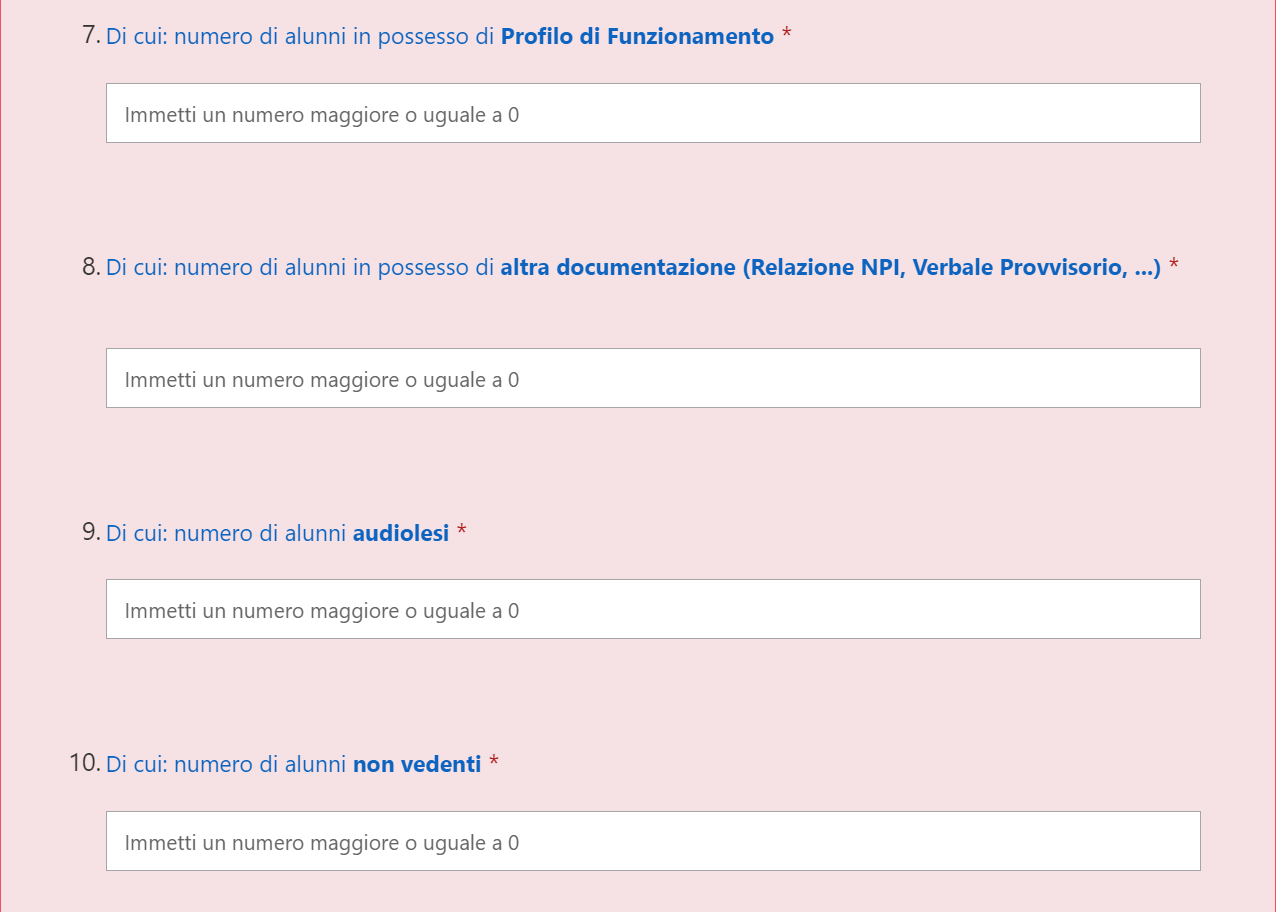 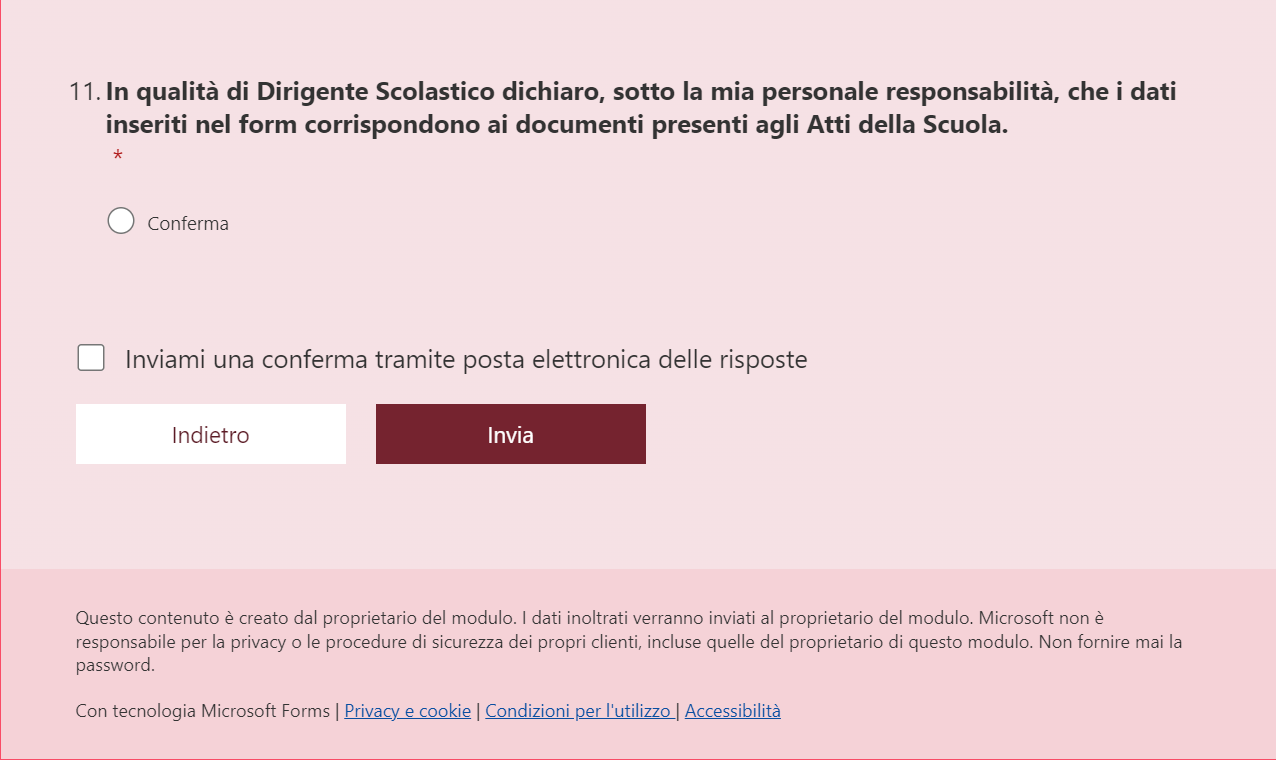